Module 9: Firewall Technologies
Networking Security v1.0
(NETSEC)
[Speaker Notes: Networking Security (NETSEC)
Module 9: Firewall Technologies]
Module Objectives
Module Title: Firewall Technologies

Module Objective: Explain how firewalls are implemented to provide network security.
[Speaker Notes: 1 – Networking Today
1.0.2 – What will I learn to do in this module?]
9.1 Secure Networks with Firewalls
3
[Speaker Notes: 9: Firewall Technologies
9.1: Secure Networks with Firewalls]
Secure Networks with Firewalls
Firewalls
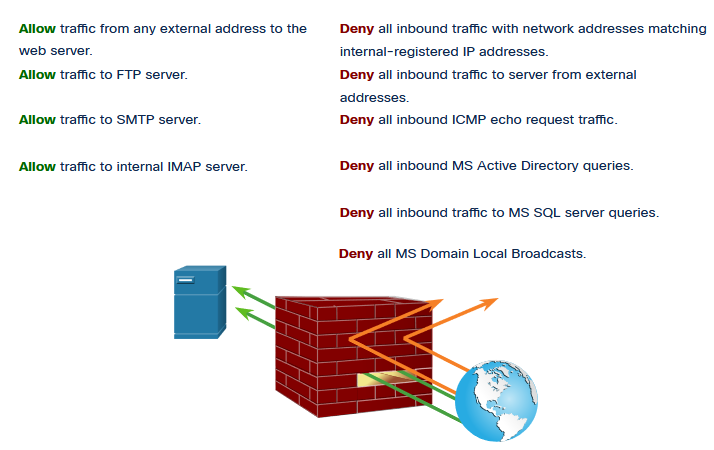 All firewalls share some common properties:

Firewalls are resistant to network attacks.
Firewalls are the only transit point between internal corporate networks and external networks because all traffic flows through the firewall.
Firewalls enforce the access control policy.

Different types of firewalls have different benefits and limitations.
4
[Speaker Notes: 9: Firewall Technologies
9.1: Secure Networks with Firewalls
9.1.1: Firewalls]
Secure Networks with Firewalls
Types of Firewalls
It is important to understand the different types of firewalls and their specific capabilities so that the right firewall is used for each situation.
Packet Filtering (Stateless) firewalls  - These are usually part of a router firewall, which permits or denies traffic based on Layer 3 and Layer 4 information. They are stateless firewalls that use a simple policy table look-up that filters traffic based on specific criteria.
Stateful firewalls – These are the most versatile and the most common firewall technologies in use. Stateful firewalls provide stateful packet filtering by using connection information maintained in a state table. Stateful filtering is a firewall architecture at the network layer. 
Application Gateway (Proxy) firewalls – These filter information at Layers 3, 4, 5, and 7. Most of the firewall control and filtering is done in software. When a client needs to access a remote server, it connects to a proxy server. 
Next Generation firewalls – These go beyond stateful firewalls by providing integrated intrusion prevention, application awareness and control, upgrade paths to include future information feeds, and techniques to address evolving security threats.
5
[Speaker Notes: 9: Firewall Technologies
9.1: Secure Networks with Firewalls
9.1.2: Types of Firewalls
9.1.3: Check Your Understanding – Identify the Type of Firewall]
Secure Networks with Firewalls
Packet Filtering Firewall Benefits and Limitations
Benefits of Packet Filtering Firewalls:
They implement simple permit or deny rule sets.
They have a low impact on network performance.
They are easy to implement and are supported by most routers.
They provide an initial degree of security at the network layer.
They perform many of the tasks of a high-end firewall at a much lower cost.

Limitations of Packet Filtering Firewalls:
They are susceptible to IP spoofing. 
They do not reliably filter fragmented packets. 
They use complex ACLs, which can be difficult to implement and maintain.
They cannot dynamically filter certain services. 
They are stateless.
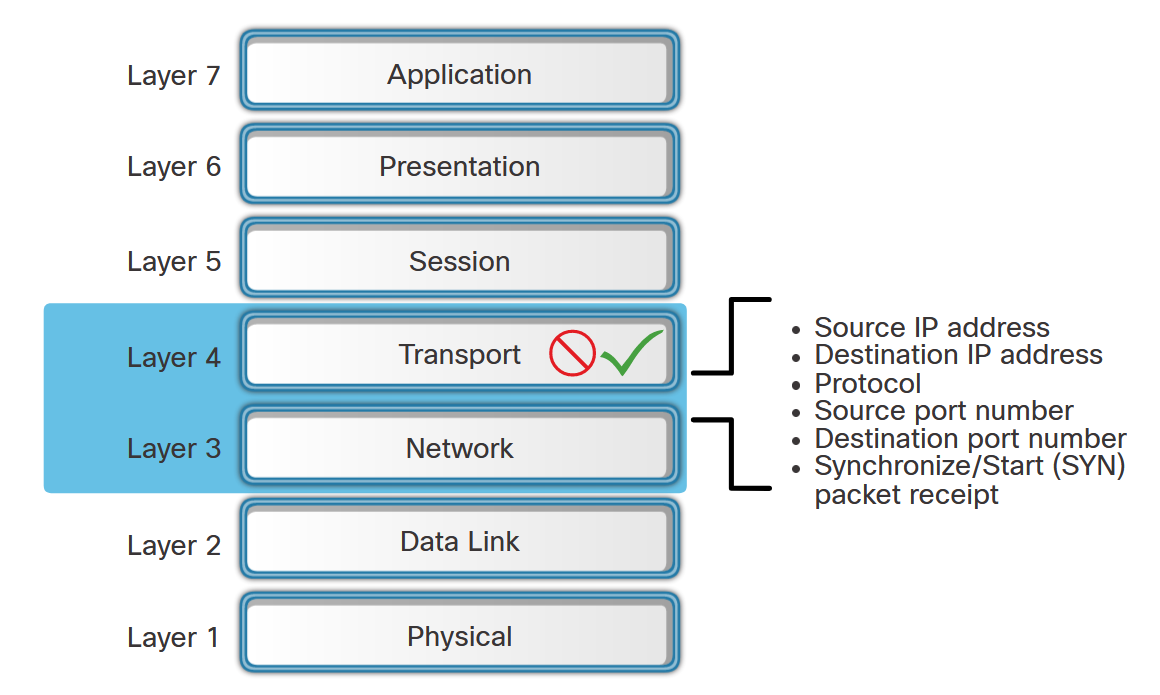 6
[Speaker Notes: 9: Firewall Technologies
9.1: Secure Networks with Firewalls
9.1.4: Packet Filtering Firewall Benefits and Limitations]
Secure Networks with Firewalls
Stateful Firewall Benefits and Limitations
The table lists benefits and limitations of stateful firewalls.
7
[Speaker Notes: 9: Firewall Technologies
9.1: Secure Networks with Firewalls
9.1.5: Stateful Firewall Benefits and Limitations]
9.2 Firewalls in Network Design
8
[Speaker Notes: 9: Firewall Technologies
9.2: Firewalls in Network Design]
Firewalls in Network Design
Common Security Architectures
Firewall design is primarily about device interfaces permitting or denying traffic based on the source, the destination, and the type of traffic. Here are three common firewall designs:

Private and Public 
Demilitarized Zone (DMZ)
Zone-Based Policy
9
[Speaker Notes: 9: Firewall Technologies
9.2: Firewalls in Network Design
9.2.1: Common Security Architectures]
Firewalls in Network Design
Common Security Architectures (Cont.)
Private and Public - The public network (or outside network) is untrusted, and the private network (or inside network) is trusted.
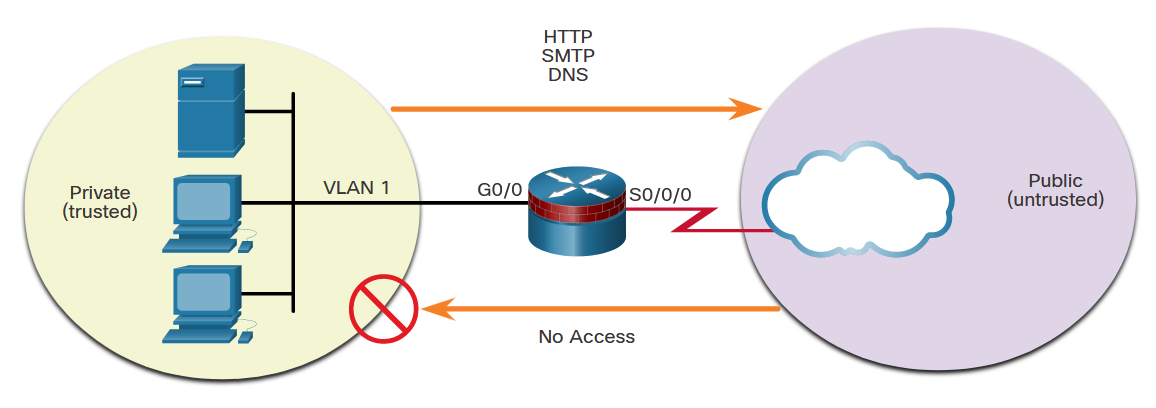 10
[Speaker Notes: 9: Firewall Technologies
9.2: Firewalls in Network Design
9.2.1: Common Security Architectures]
Firewalls in Network Design
Common Security Architectures (Cont.)
Demilitarized Zone (DMZ) - This is a firewall design where there is typically one inside interface connected to the private network, one outside interface connected to the public network, and one DMZ interface.
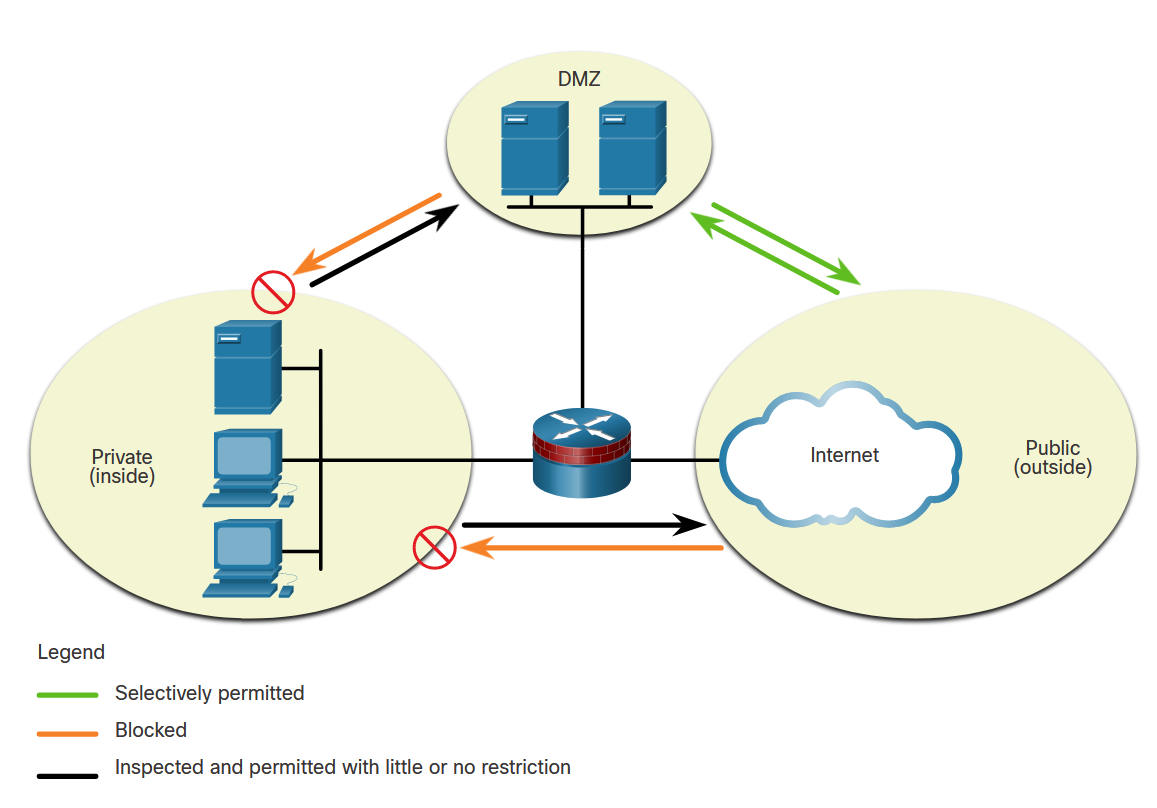 11
[Speaker Notes: 9: Firewall Technologies
9.2: Firewalls in Network Design
9.2.1: Common Security Architectures]
Firewalls in Network Design
Common Security Architectures
Zone-Based Policy - Zone-based policy firewalls (ZPFs) use the concept of zones to provide additional flexibility. A zone is a group of one or more interfaces that have similar functions or features. Zones help you specify where a Cisco IOS firewall rule or policy should be applied.
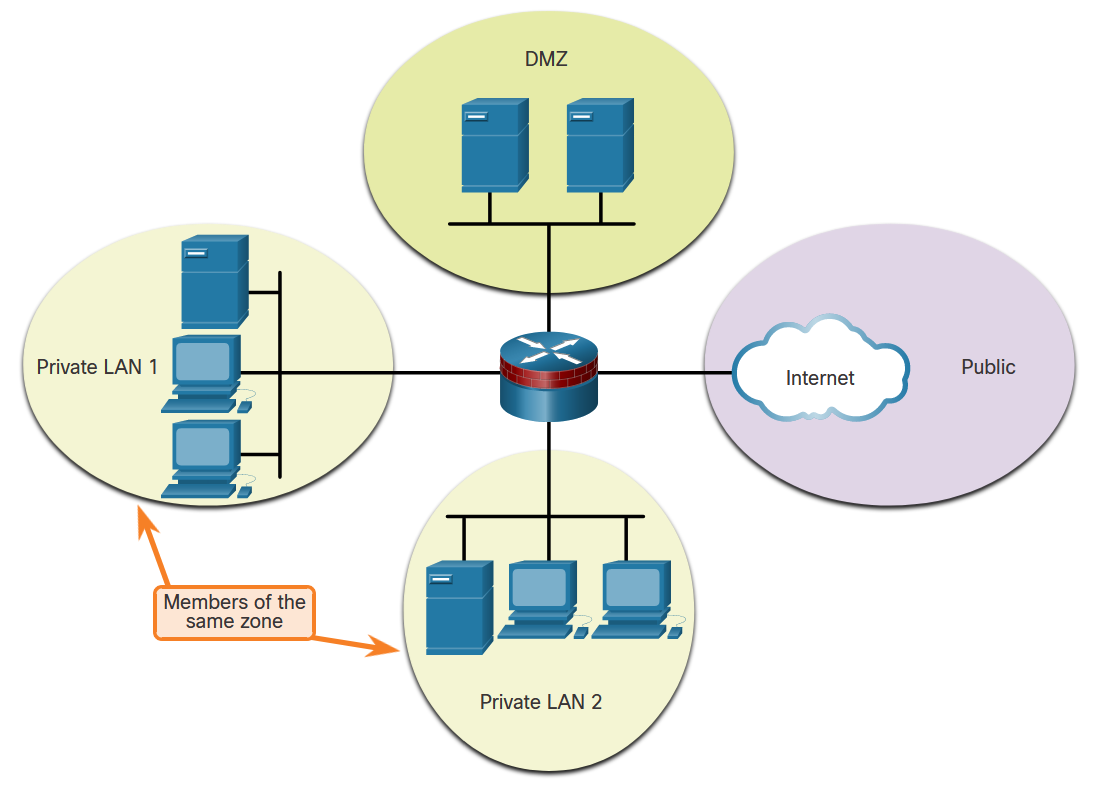 12
[Speaker Notes: 9: Firewall Technologies
9.2: Firewalls in Network Design
9.2.1: Common Security Architectures]
Firewalls in Network Design
Layered Defense
A layered defense uses different types of firewalls that are combined in layers to add depth to the security of an organization. Policies can be enforced between the layers and inside the layers. The following example shows four layers of security.
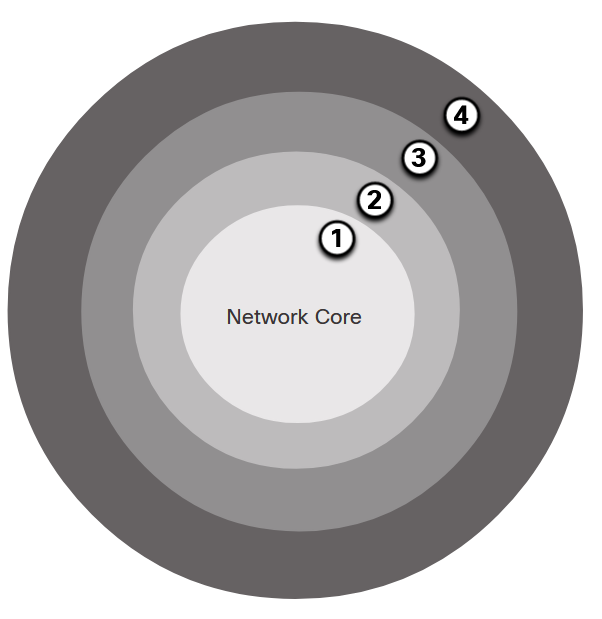 Network Core security - Protects against malicious software and traffic anomalies, enforces network policies, and ensures survivability
Perimeter security - Secures boundaries between zones
Communications security - Provides information assurance
Endpoint security - Provides identity and device security policy compliance
13
[Speaker Notes: 9: Firewall Technologies
9.2: Firewalls in Network Design
9.2.2: Layered Defense
9.2.3: Check Your Understanding – Identify Basic Security Architecture for Firewalls]
Firewalls in Network Design
Layered Defense (Cont.)
This partial list of best practices can serve as a starting point for a firewall security policy.

Position firewalls at security boundaries. Firewalls are a critical part of network security, but it is unwise to rely exclusively on a firewall for security.
Deny all traffic by default.
Permit only services that are needed.
Ensure that physical access to the firewall is controlled.
Regularly monitor firewall logs.
Practice change management for firewall configuration changes.
Remember that firewalls primarily protect from technical attacks originating from the outside.
14
[Speaker Notes: 9: Firewall Technologies
9.2: Firewalls in Network Design
9.2.2: Layered Defense
9.2.3: Check Your Understanding – Identify Basic Security Architecture for Firewalls]
Firewalls in Network Design
Packet Tracer - Identify Packet Flow
In this Packet Tracer activity, you will observe packet flow in a LAN and WAN topology. You will also observe how the packet flow path may change when there is a change in the network topology.
15
[Speaker Notes: 9: Firewall Technologies
9.2: Firewalls in Network Design
9.2.4: Packet Tracer - Identify Packet Flow]
9.3 Firewall Technologies Summary
16
[Speaker Notes: 9: Firewall Technologies
9.3: Firewall Technologies Summary]
Firewall Technologies Summary
What Did I Learn in this Module?
Packet filtering (stateless) firewalls provide Layer 3 and sometimes Layer 4 filtering. 
A stateful inspection firewall allows or blocks traffic based on state, port, and protocol. 
Application gateway firewalls (proxy firewall) filter information at Layers 3, 4, 5, and 7. 
Next-generation firewalls provide additional services beyond application gateways, such as integrated intrusion prevention, application awareness, and techniques to address evolving security threats.
Some firewall designs are as simple as designating an outside network and inside network which are determined by two interfaces on a firewall. 
Networks that require public access to services will often include a DMZ that the public can access, while strictly blocking access to the inside network. 
ZPFs use the concept of zones to provide additional flexibility. 
A layered security approach uses firewalls and other security measures to provide security at different functional layers of the network.
17
[Speaker Notes: 9: Firewall Technologies
9.3: Firewall Technologies Summary
9.3.1: What Did I Learn in this Module?
9.3.2: Module Quiz]
Firewall Technologies
New Terms and Commands
18
[Speaker Notes: 4 – Secure Device Access
New Terms and Commands]